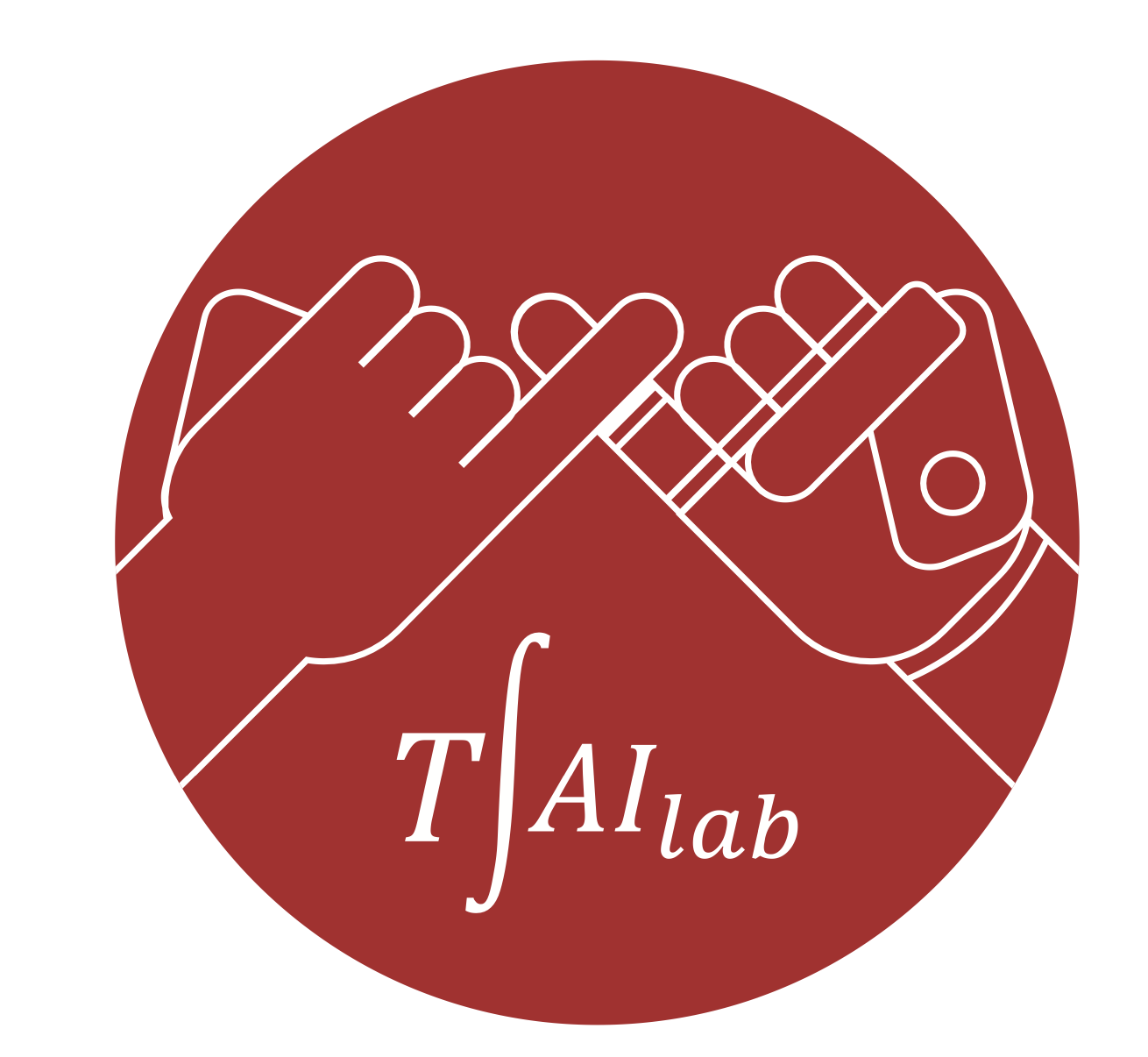 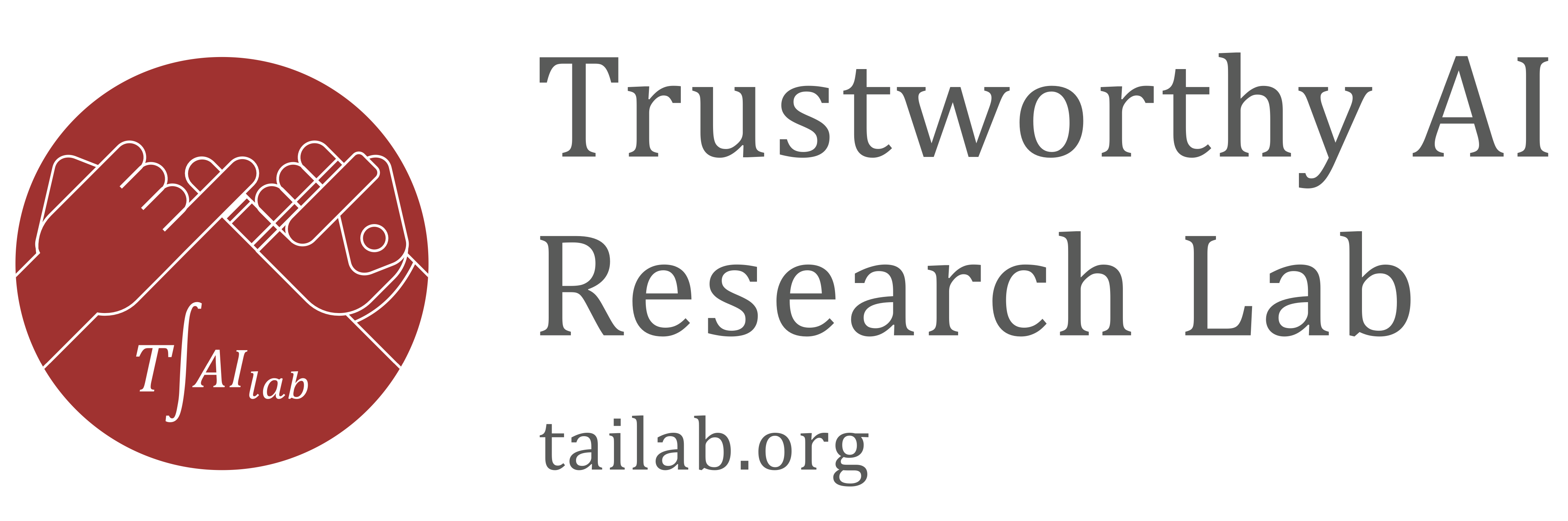 Evidential Uncertainty Sets in Deep Classifiers Using Conformal Prediction
The 13th Symposium on Conformal and Probabilistic Prediction with Applications


Hamed Karimi and Reza Samavi
Department of Electrical, Computer, and Biomedical EngineeringToronto Metropolitan University Toronto, ON, Canada


September 9th, 2024
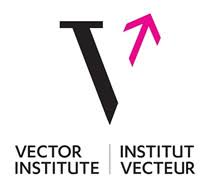 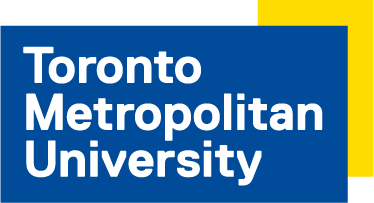 Conformal Prediction
[Vovk et al., 2005]
2 / 13
[Speaker Notes: For any given classification model]
Prediction Set Properties
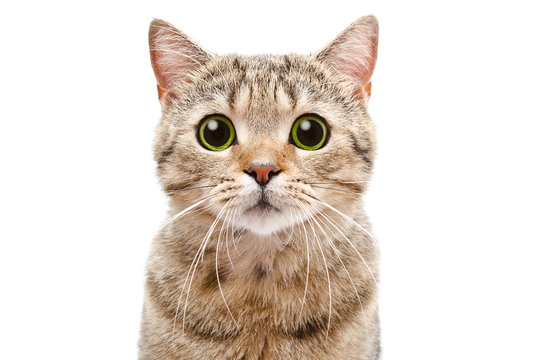 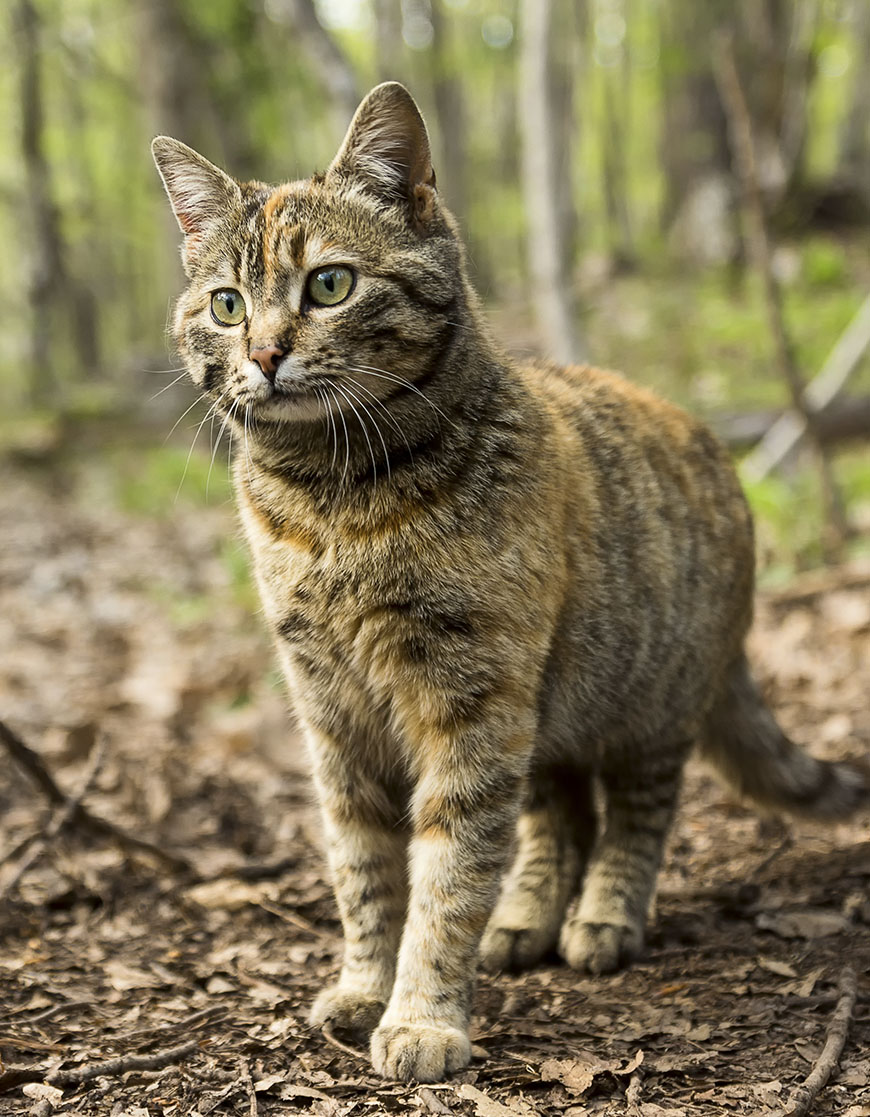 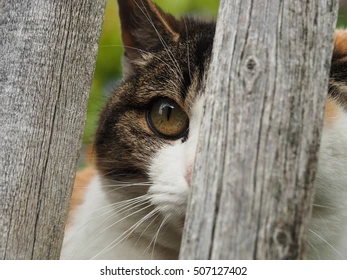 3 / 13
[Speaker Notes: the set size is smaller when the model encounters easier test data rather than the inherently harder ones. 
for example, the set size property tries to make the sets smaller, while the adaptivity property tries to make the sets larger for harder data points when the model is uncertain, or choosing the fixed-size sets may satisfy the coverage property, but without adaptivity.
These properties affect each other]
Related Work
- Romano, Y., Sesia, M., & Candes, E. (2020). Classification with valid and adaptive coverage. Advances in Neurips, 33, 3581-3591.
- Angelopoulos, A.; Bates, S.; Malik, J.; and Jordan, M. I. 2020. Uncertainty sets for image classifiers using conformal prediction. arXiv preprint arXiv:2009.14193.
4 / 13
Research Contributions
Proposing the new concept of Evidential Conformal Prediction (ECP) to represent model uncertainty
By generating small and adaptive prediction sets


Devising a novel evidential non-conformity score using evidential properties
Uncertainty surprisal
Expected utility
5 / 13
[Speaker Notes: - To enhance the accuracy and reliability of uncertainty estimation in real-world applications 
- To equip medical professionals with a more reliable and guaranteed uncertainty quantification and support their decision-making process]
Evidential Conformal Prediction (ECP)
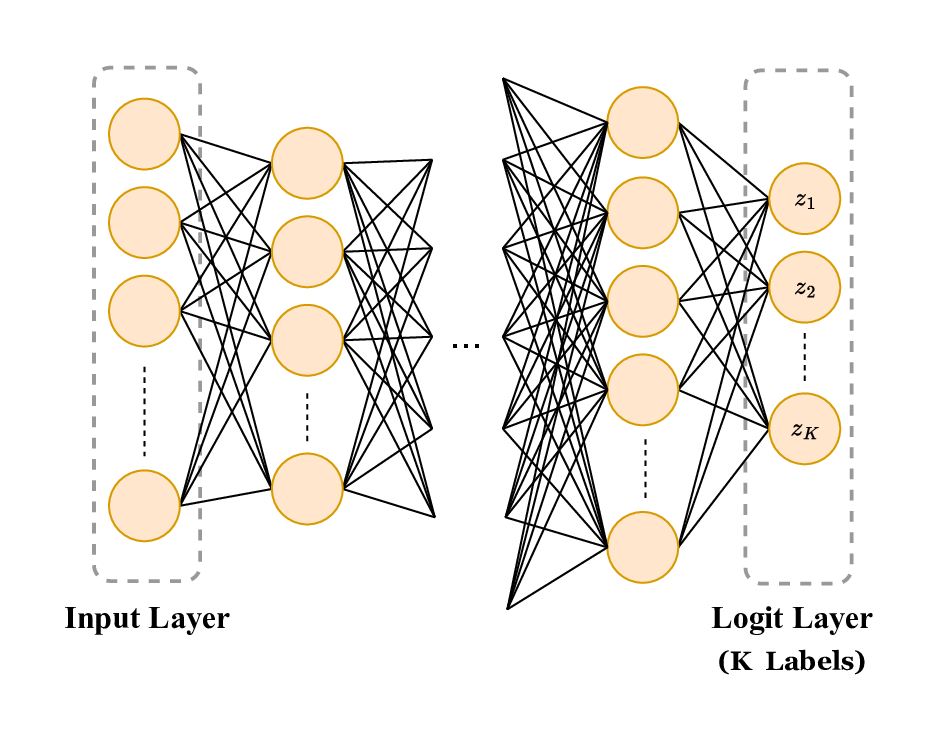 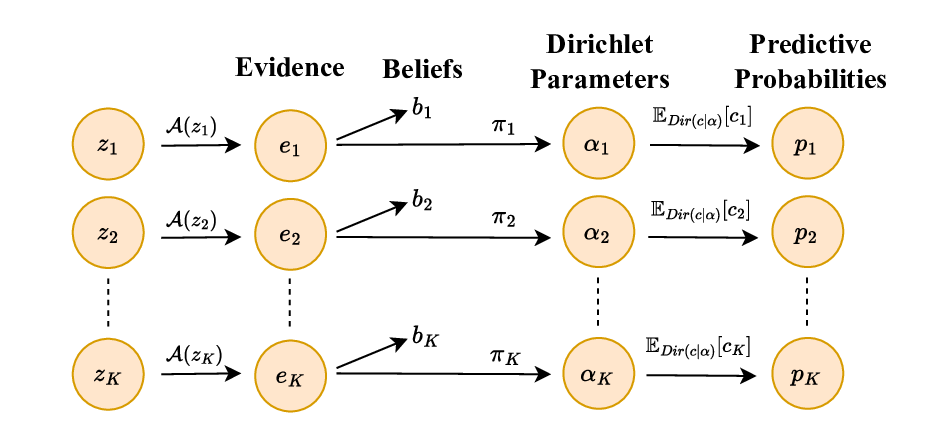 6 / 13
Score Function Based on Evidential Classification Cost (ECC)
7 / 13
[Speaker Notes: Goal: form the score function for higher adaptivity and smaller set size

Design Decision: 

when the rank of label k denoted by rk ∈ {0, 1, ..., K − 1} in a descending-sorted set of predictive probabilities ⟨P ⟩ is higher, the ECC associated with the label k is also increased

C^hat: label evidential cost
Sort them (descending) based on softmax to find out the difficulty leve (r_y)l]
Experimental Evaluation: Prediction Set Size
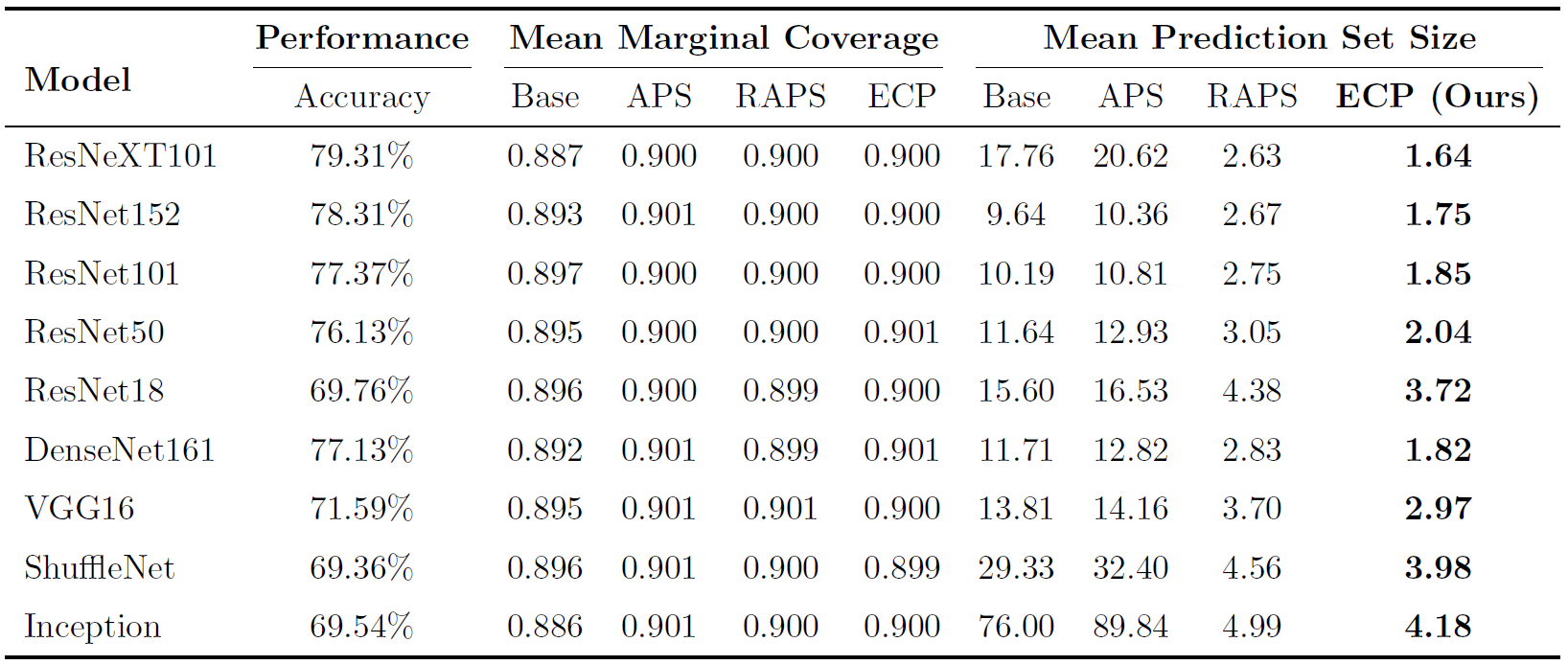 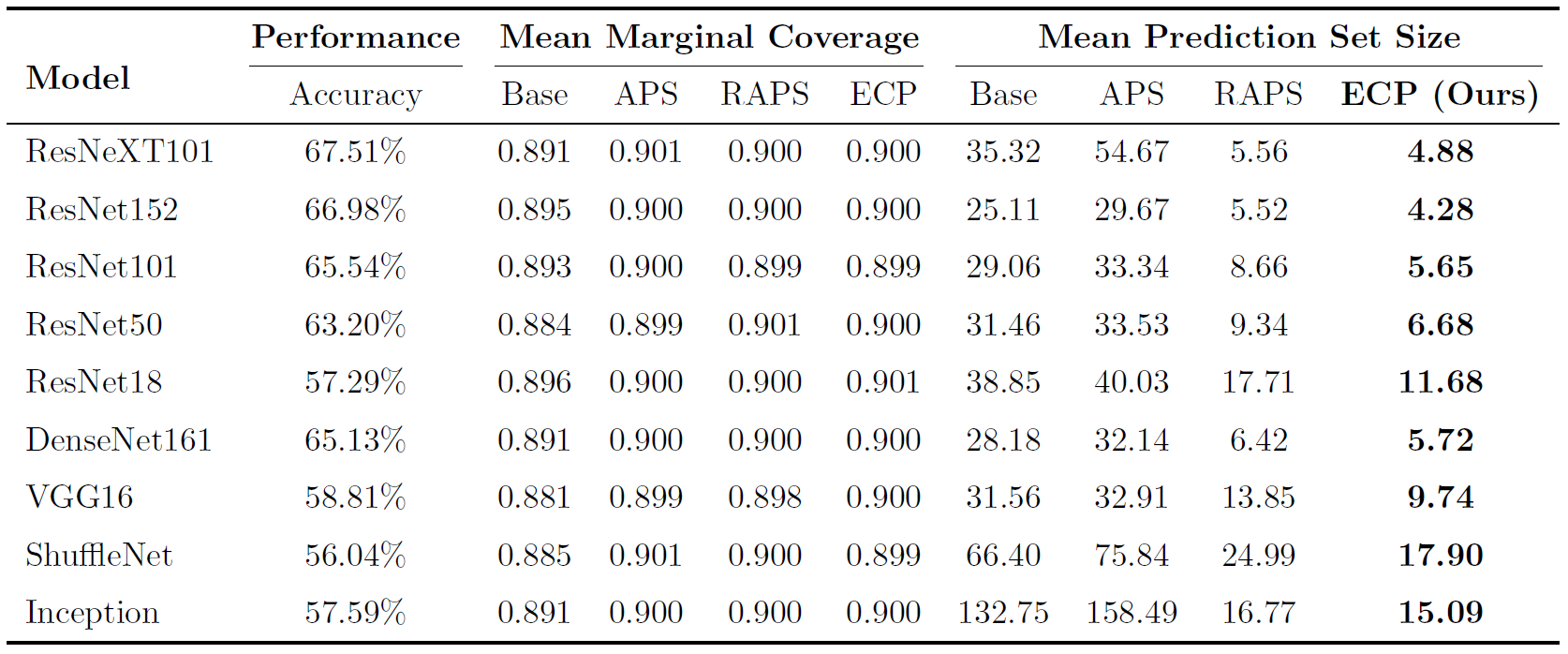 8 / 13
Experimental Evaluation: Prediction Set Adaptivity
Adaptivity in prediction sets using ResNet152
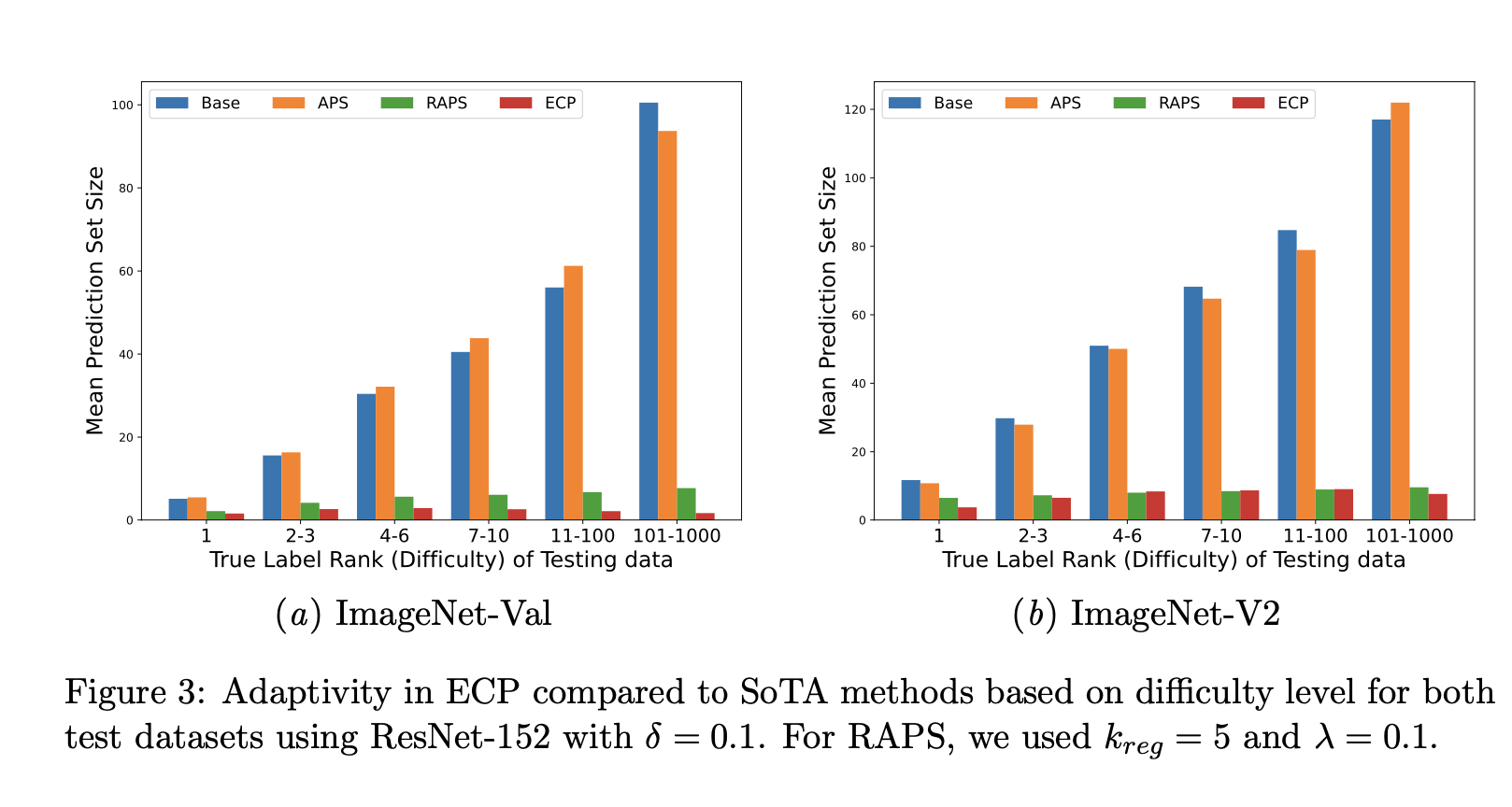 9 / 13
Experimental Evaluation: Size-adaptivity Trade-off (SAT)
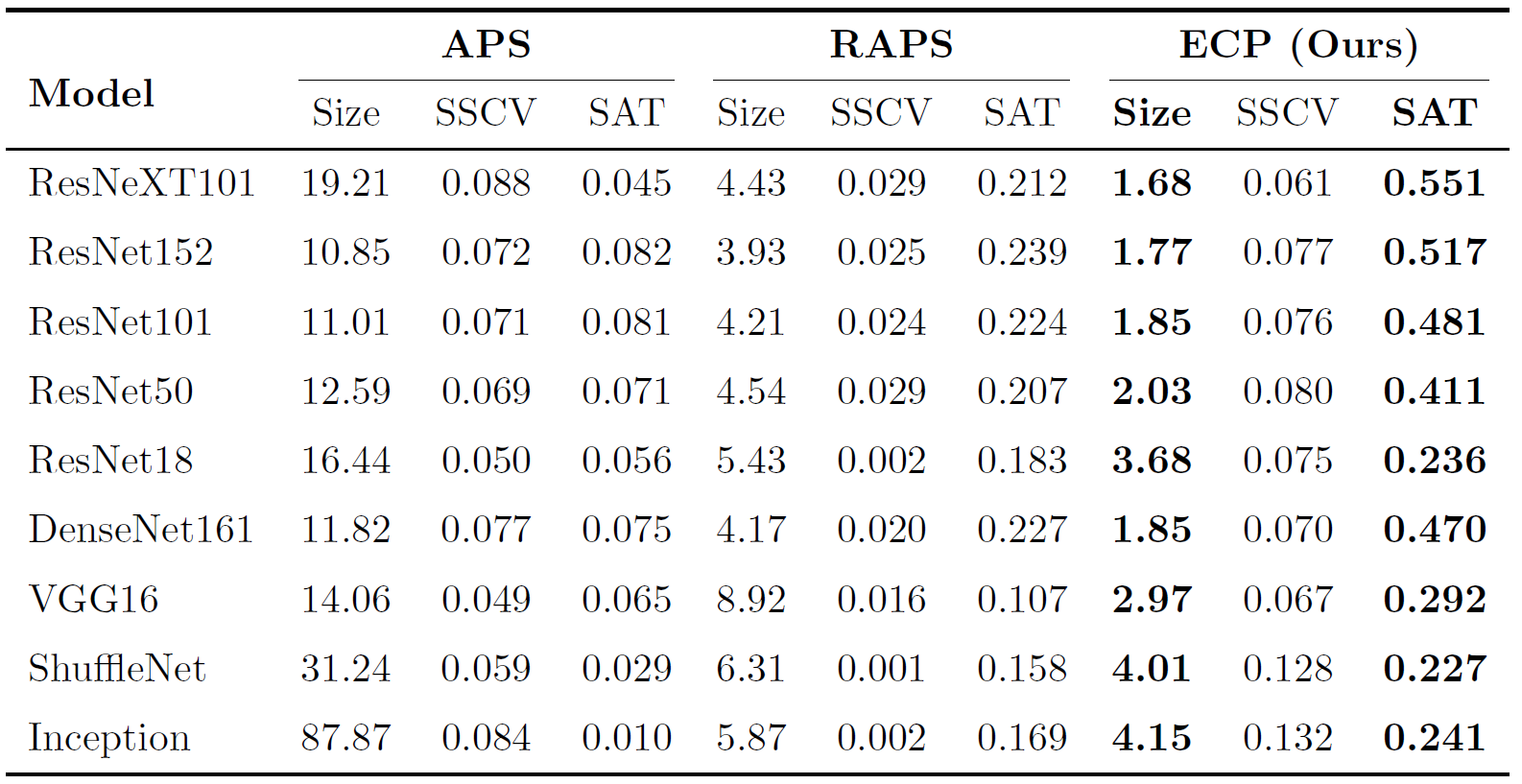 10 / 13
Angelopoulos, A.; Bates, S.; Malik, J.; and Jordan, M. I. 2020. Uncertainty sets for image classifiers using conformal prediction. arXiv preprint arXiv:2009.14193.
Conclusion and Future Work
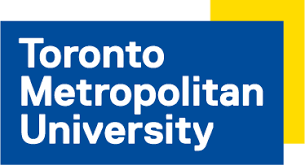 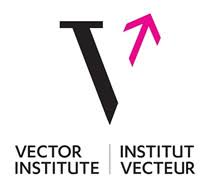 We proposed a novel non-conformity score function and introduce evidential CP (ECP) 
Using evidential properties

ECP produced efficient and adaptive prediction sets while maintaining the coverage of true labels
With no additional optimization process or computational burden

Our extensive experimental evaluations showed that ECP could outperform the state-of-the-art CP methods in terms of set size and adaptivity

As our future work, we will investigate applying ECP on multi-label classification tasks or when encountering distribution shift
Thank You 
For Your Attention
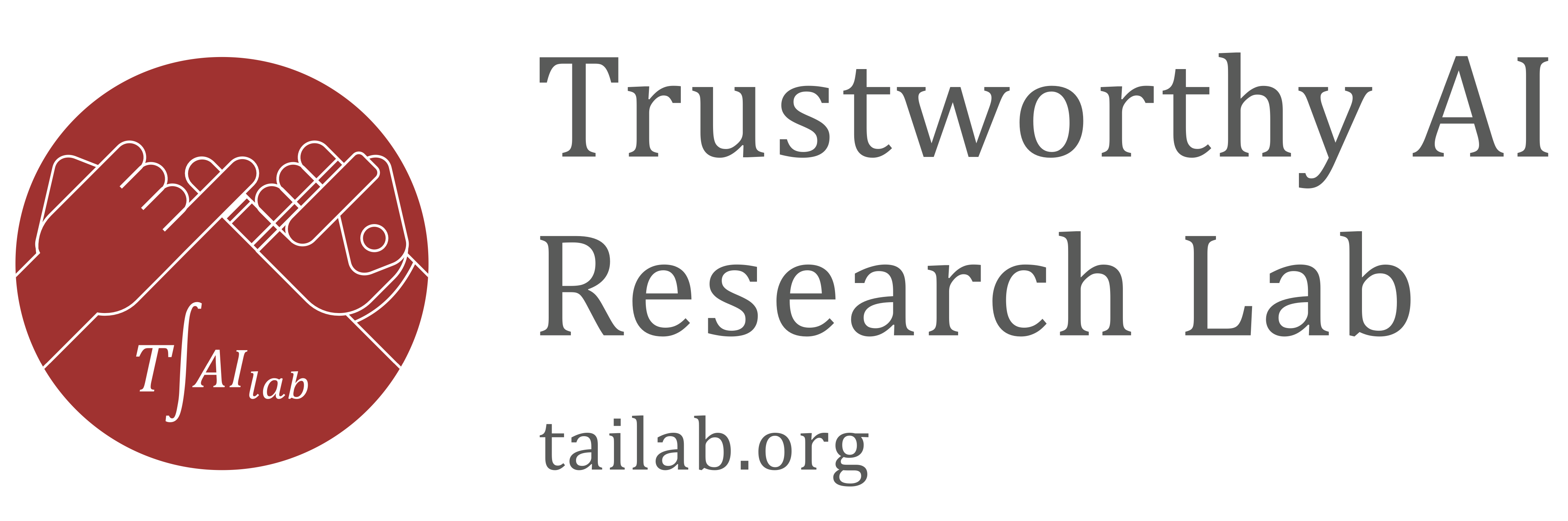 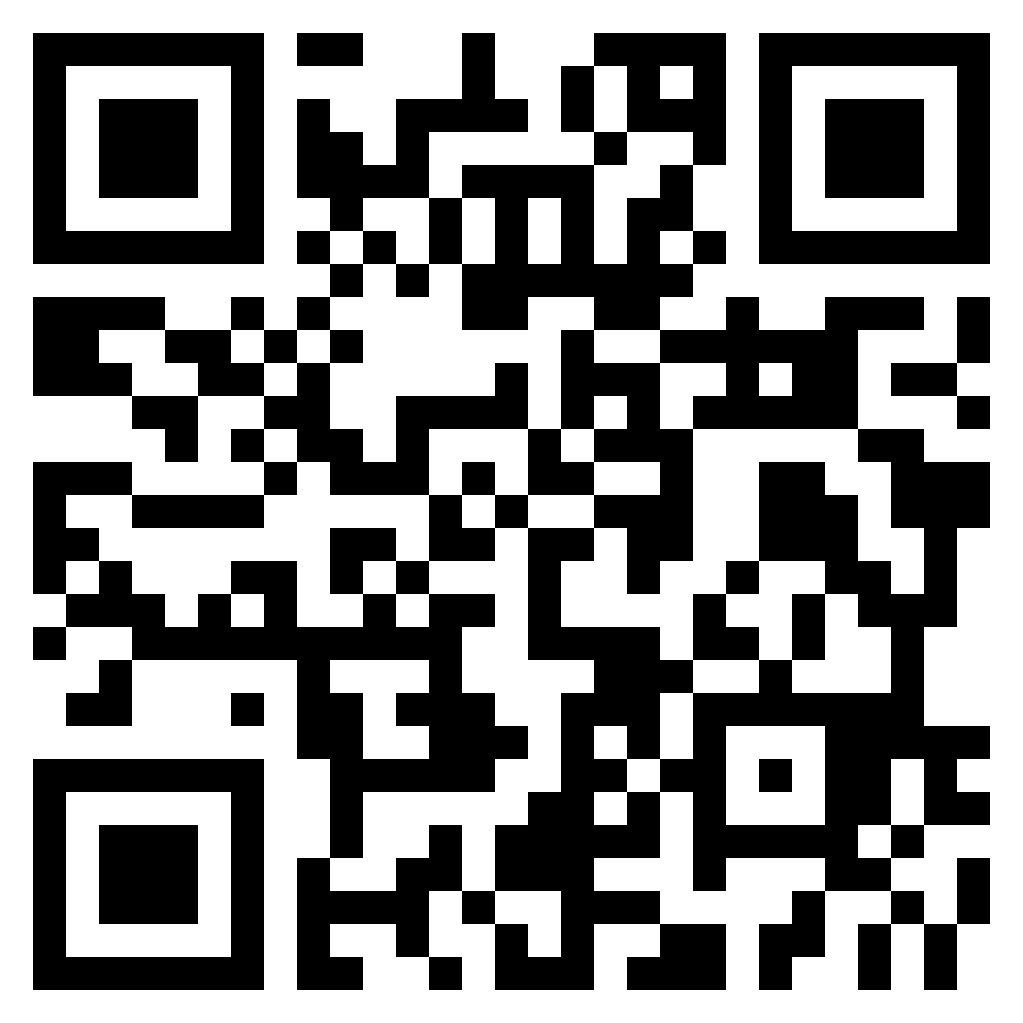 Please feel free to contact me at:
hamed.karimi@torontomu.ca







Website: https://www.ecb.torontomu.ca/~samavi/
11 / 13
Experimental Evaluation: ECP vs. LAS
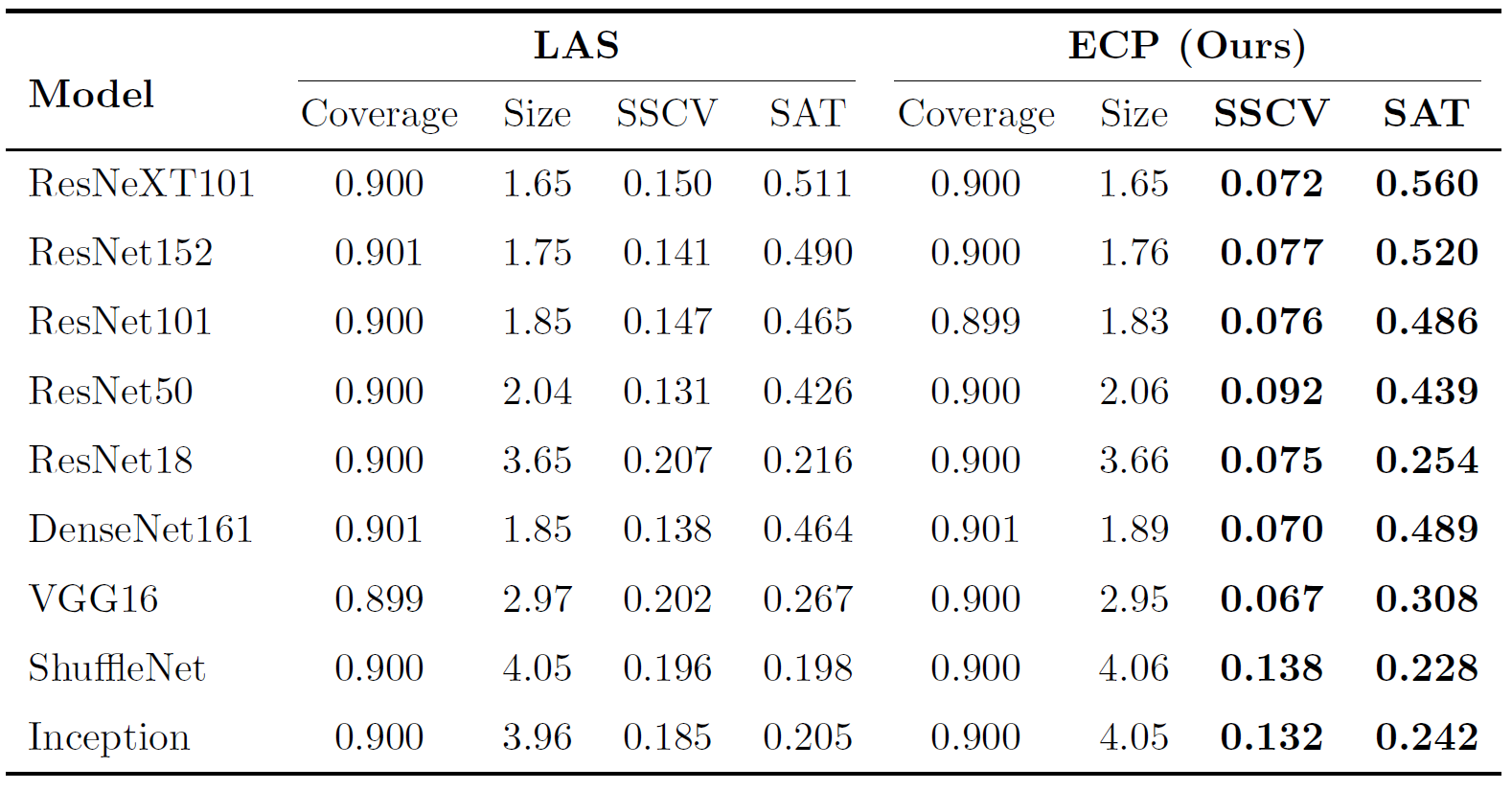 12 / 13
- Sadinle, M., Lei, J., & Wasserman, L. (2019). Least ambiguous set-valued classifiers with bounded error levels. Journal of the American Statistical Association, 114(525), 223-234.
- Angelopoulos, A.; Bates, S.; Malik, J.; and Jordan, M. I. 2020. Uncertainty sets for image classifiers using conformal prediction. arXiv preprint arXiv:2009.14193.
Uncertainty Quantification
Popular approaches, e.g., Bayesian methods such as MC-Dropout [Gal and Ghahramani 2016] and Deep-Ensemble [Lakshminarayanan et al. 2016], and Evidential approaches [Sensoy et al. 2018; Yuan et al. 2020]
Only point-estimation of uncertainty
Dependent on data and/or model parameters distributions
Lack of validity guarantees



To address this challenge, Conformal Prediction (CP) method is considered [Vovk et al. 2005; Papadopoulos et al. 2002]:
Set-estimation of uncertainty
As a post-processing technique
Distribution free 
By offering a statistically reliable indicator of uncertainty

CP turns a heuristic notion of uncertainty into a rigorous one
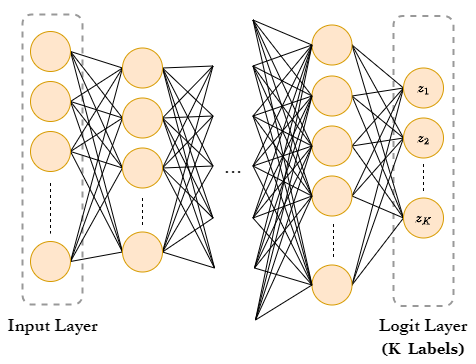 13 / 13
Vladimir Vovk, Alexander Gammerman, and Glenn Shafer. Algorithmic learning in a random world, 2005.
[Speaker Notes: Or Conformal Inference]
How to Achieve the Prediction Set
HeuristicUncertainty
ConformalPrediction
RigorousUncertainty
14 / 13
[Speaker Notes: In conformal prediction, we generally take any heuristic notion of model uncertainty associated with the input data point in any data distribution and any model, and transform this uncertainty to a rigorous form.]
Non-conformity Score Function
15 / 13
[Speaker Notes: - For example, if the scores are random noise, then the sets will contain a random sample of the label space, where that random sample is large enough to provide valid marginal coverage. 
- The score function incorporates almost all the information we know about our problem and data, including the underlying model itself.]
Related Work
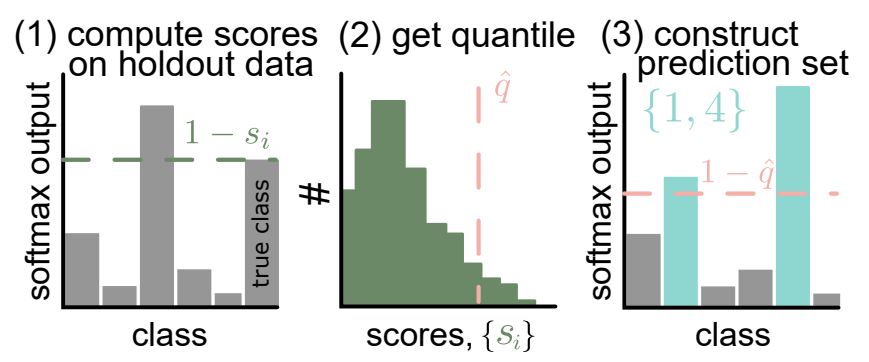 16 / 13
Angelopoulos, Anastasios N., and Stephen Bates. "Conformal prediction: A gentle introduction." Foundations and Trends® in Machine Learning 16.4 (2023): 494-591.
[Speaker Notes: There are two problems with the naive method: first, the probabilities output by deep classifiers are known to be incorrect and miscalibrated (Nixon et al., 2019), specifically, tail probabilities, leading to large sets that do not correctly represent the model uncertainty and do not achieve coverage. Second, for examples where the model is not confident, the naive strategy must select many classes before it reaches the desired confidence level, leading to a large set size. 
- Temperature scaling cannot solve this problem, since it only calibrates the score of the top classes, and it is intractable to calibrate the rest. Perhaps surprisingly, even if all scores were perfectly calibrated, naive still would not achieve coverage.

The coverage problem can be solved by picking a new threshold using holdout samples. 
- For example, with α =10%, if choosing sets that contain 93% estimated probability achieves 90% coverage on the holdout set, we use the 93% cutoff instead. 

- RAPS is a modification of the conformal score from APS [Romano et al. (2020)] to have smaller, more stable sets.]
Related Work (Cont.)
Adaptive Prediction Set (APS) provides marginal coverage of true label in the prediction set which was also fully adaptive to complex data distributions using a novel conformity score [Romano et al. 2020]

However, APS still produces large prediction sets because of less confident classes (tail probabilities) which cannot precisely represent the model uncertainty
17 / 13
Related Work (Cont.)
18 / 13
The first CP algorithm
[Vovk et al., 2005]
Learn a rule to predict the set with the coverage guarantee in mind.
19 / 13
Slide credit: Anastasios Nikolas Angelopoulos
[Speaker Notes: At least 90% of our examples from the calibration dataset have their true scores above this number (q^).
10% of the mass (true scores) falls below q^ and 90% of the mass falls above it.]
The second CP algorithm: Adaptive Prediction Set
[Romano et al., 2020]
20 / 13
Yaniv Romano, Matteo Sesia, and Emmanuel Candes. Classification with valid and adaptive coverage. Neurips’2020
[Speaker Notes: The first method I showed you has the first property and in fact provides the smallest average set size but  not good with adaptivity, large set for hard problem and small for easy]
The second CP algorithm: Adaptive Prediction Set
[Romano et al., 2020]
21 / 13
Yaniv Romano, Matteo Sesia, and Emmanuel Candes. Classification with valid and adaptive coverage. Neurips’2020
[Speaker Notes: The first method I showed you has the first property and in fact provides the smallest average set size but  not good with adaptivity, large set for hard problem and small for easy]
The second CP algorithm: Adaptive Prediction Set
[Romano et al., 2020]
Slide credit: Anastasios Nikolas Angelopoulos
Yaniv Romano, Matteo Sesia, and Emmanuel Candes. Classification with valid and adaptive coverage. Advances in Neural Information Processing Systems, 33:3581–3591, 2020.
22 / 13
[Speaker Notes: The first method I showed you has the first property and in fact provides the smallest average set size but  not good with adaptivity, large set for hard problem and small for easy]
Interpretability of ECP
Interpretability is about the extent to which a cause and effect can be observed within a system 
The extent to which we can predict what is going to happen, given a change in algorithmic parameters
The degree to which a human can understand the cause of a decision (Causality)
When an algorithm/model explains its decisions, it is easier and more acceptable to be applied to real-world tasks (Trust)
Informativeness:
Incorporates uncertainty mass associated with the outcomes
Incorporates base rates (prior probabilities) associated with the target labels 
Incorporates rank of true label in the sorted set of predictive probabilities to ensure adaptiveness
Molnar, Christoph. Interpretable machine learning. Lulu. com, 2020.
23 / 13
Kim, Been, Rajiv Khanna, and Oluwasanmi O. Koyejo. “Examples are not enough, learn to criticize! Criticism for interpretability.” NurIPS (2016).
[Speaker Notes: In interpretability is not about what is your results; it is about why you achieved this result.]
Outline
Research Motivation

Research Background

Research Methodology

Evaluations
24 / 13